Figure 7. (A) Auditory cortex exhibited an age-dependent increase in correlated activity with the medial occipital ...
Cereb Cortex, Volume 22, Issue 6, June 2012, Pages 1360–1371, https://doi.org/10.1093/cercor/bhr211
The content of this slide may be subject to copyright: please see the slide notes for details.
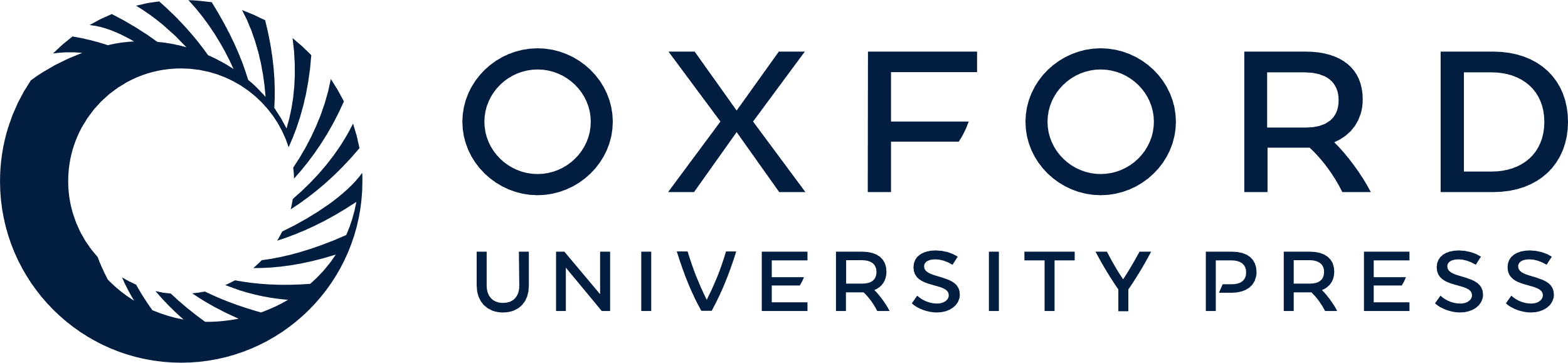 [Speaker Notes: Figure 7. (A) Auditory cortex exhibited an age-dependent increase in correlated activity with the medial occipital region (defined in Fig. 5). Peak and cluster extent thresholds were both set to P < 0.01. (B) To illustrate how the sign of the correlation varies with age, the average correlation coefficient from the left auditory cluster is plotted for each individual, with the middle-aged group outlined. The linear trend line corresponds to the significant age effect in A.


Unless provided in the caption above, the following copyright applies to the content of this slide: © The Author 2011. Published by Oxford University Press. All rights reserved. For permissions, please e-mail: journals.permissions@oup.com]